Problems Facing The Lord's Church
Palm Beach Lakes church of Christ
Sunday morning Bible class
Postmodernism
Webster’s Dictionary:  of, relating to, or being a theory
                       that involves a radical reappraisal of
                       modern assumptions about culture, 
                       identity, history, or language. 
Phil Sanders: “ a view of the world characterized by
             a deep distrust of reason, not to mention a   
             disdain for the knowledge Christians believe the
             Bible provides”
                               “Adrift” by Phil Sanders
Postmodernism
Postmodernist preach the gospel of 
    “tolerance”. 
However, Postmodernist are very “intolerant” of
    those that believe in “absolute truth”. 
Jesus believed and taught “absolute truth”.
Postmodernism
“Postmodern thinkers argue that one’s socio-economic, ethnic, gender, and educational statuses exert such a dominating influence on his or her interpretation of the world that there can be no abstract, universal statement of truth that applies in every circumstance, or to everyone”.
         (Garry K. Brantley, Apologetics Press article)
Uncertainty has arisen in churches of Christ today.
    1. Baptism and the plan of salvation
    2. Acapella music vs. Instrumental music
    3.  The Lord’s supper
    4.  Women’s involvement in worship
    5.   Grace, works & obedience
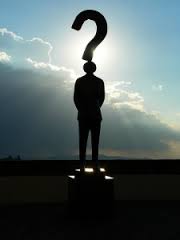 Postmodernist ……
Have the power to do what one pleases.
Throw aside doctrine and practices.
Prefer a more exciting and entertaining format.
Want to be in association and in fellowship, with 
    denominational churches.
Believe that things are not as settled as they 
    seem to be.
The problem
Some have become embarrassed with the 
   the “traditional” churches of Christ.
Some have left the church.
Some have demanded change.
Some churches have changed and have adopted a
   more “Community Church” style.
Some have changed the scriptural authority of 
   leadership and do not have Deacons or maybe 
   even Elders.
Chistianty claims to be exclusive  John 14:6,  Acts 4:12
C to be exclusive.  John 14:6,  Acts 4:12
  There is a broad and narrow way. Matt. 7: 13-14
   Wise and foolish man.                   Matt. 7:24- 27
   Repentance and perishing.       Luke 3:3, Acts 17:30
   Belief in Jesus as the Messiah.       John 8:24
   One true Gospel.                            Galatians 1:6-9 
    The exclusive statements from Ephesians 4: 4-6 
       ( Phil Sanders – Affirming The Faith.   Feb. 23, 2008)
  he Faith.   Feb. 23, 2008)
Real love does not leave another person in error.
Galatians 6:1
2 Timothy 2: 24-26
James 5: 19-20
 Real love points another person to the truth.
Psalm 86:11
Psalm 119: 160 
John 17: 17
Ephesians 1: 13-14
The nature of the Gospel…
It is cross generational
It is cross cultural
It is global 
It is eternal       
It is not ecumenical
It is not changeable
It is not compromising
Absoulute truth
75% of Americans ages 18-25 do not believe in 
   absolute truth.
Proverbs 30:5-6
Matthew 28:19-20
John 16: 12-13
1 Corinthians 15:14-19
Galatians 1:6-8
Inspiration of the Bible
The word “inspiration” comes from
The Greek word theopneustos.
(theo) – God   pneo- to blow or breathe)
Literally “inspiration” means
“God breathed”
Inspiration of the Bible
A.  The Bible claims to be inspired. 
2 Timothy 3: 16-17
2 Peter 1:20-21
2 Corinthians 
B.   The Bible claims to be the word of God.
Exodus 20:1
Psalm 119:89
Matthew 22:31
2,700 such statements in the Old Testament alone.
Being judgemental
Isaiah  5:20-21  Making judgments about good and evil.
Matthew 7: 1-5    Dogs and swine
Matthew 7:15-16  Watching for false prophets
Galatians 1: 8-9    Angels from heaven.

   **Faithful Christians have to make judgments.
From the Apostle Paul
Why didn’t Paul congratulate them for their 
    diversity?    1 Corinthians 1:10

How could there be one Spirit, one hope, one Lord, 
   one faith, and one baptism?    Ephesians 4:4-5
What kind of God do you serve?
What kind of God presents such an uncertain 
    criteria of our eternal judgment? 

What kind of God makes promises and gives commands with words that change their meaning?
                          Adrift by Phil Sanders
What do some want?
Some want “quick growth”.
    In the book of Revelation, Paul was not numbers
    in the 7 churches of Asia, but had deeper more
    spiritual concerns.
         But God wants true disciples; John 4:24, 8:31
What do some want?
Desire to be like others.
    1 Samuel 8.  Israelites wanted a king.
                         God warned them about what would 
                         happen. 
     God calls us to be as one and like minded.
     Romans 15: 5-6
Woship must be verticle to God
Colossians 3:16   “Let the word of Christ dwell in 
                      you richly in all wisdom, teaching and 
                      admonishing one another in psalms and
                     hymns and spiritual songs, singing with
                     grace in your hearts to the Lord”.
 Hebrews 13:15     “Therefore by Him let us continually
                     offer the sacrifice of praise to God, that is,
                     the fruit of our lips giving thanks to his
                     name”.
Worship and Entertainment
True worship to God is according
                                       to what He wants.

                                        False worship is pleasing people
                                        and what they desire.
Worship and Entertainment
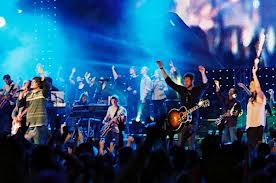 Others  are  concerned
The following articles are from 
    Faith Independent Baptist church in 
    Enterprise, Alabama.
        The“Contemporary Church Movement” blossomed in the 1980's in an attempt to make the church more appealing to unchurched people.  Crosses came down, hymns were replaced with catchy choruses, organs and pianos moved over (or out) for the band, song leaders were replaced with worship teams, jeans replaced suits, pulpits were out and lecterns in, and the mention of “hell” and “sin” became taboo.  There is nothing intrinsically Biblical about displaying crosses or singing from hymnals, and we are certainly in favor of reaching people with the gospel. We must always ask, however, “What are the Bible principles involved?”, and “Where does this path ultimately lead?”
Others  are  concerned
The contemporary church movement is producing shallow, worldly Christians and churches.  Bill Hybels, the father of the seeker sensitive movement, prominently confessed, “We made a mistake....  Our churches are a mile wide and an inch deep.” [2007 Leadership Summit, Willow Creek Community Church]  If the movement’s own leaders do not like where their path has led, why should we travel it?
Others  are  concerned
The kinds of music widely enjoyed by the world will not move our church (or children) toward godliness.  Rick Warren wrote, “Once you have decided the style of music for your worship you have set the direction of your church in far more ways than you realize.” [The Purpose Driven Church, p. 280-281]  This striking statement by the world’s foremost contemporary leader is absolutely true and should make us consider very carefully before changing our music. Do I want to direct our church toward the world, or away from it?  According to Warren, the style of music we choose helps set the course.  Romans 12:2 commands, “Be not conformed to this world, but be ye transformed by the renewing of your mind, that ye may prove what is that good and acceptable and perfect will of God.”
Others  are  concerned
Much of the world’s modern music is a counterfeit of the beautiful music God created and cannot be used to worship and honor Him(i.e. “Christian rock”).  “Our music cannot be like the music of the world, because our God is not like their gods.  Most of the world's music reflects the world's ways, the world's standards, the world's attitudes, the world's gods....  The popular music of the Western world is the music of seduction and suggestiveness, a musical counterpart of the immoral, lustful society that produces, sings, and enjoys it.”
Others  are  concerned
We must not dilute our message, ignore Bible principles, employ worship music that is dissonant, harsh, sensual and suggestive, or seek to make the church appealing to the appetites of ungodly people, even to reach them.  The true gospel will never be attractive to the unsaved in general, nor will it ever make them feel comfortable.  Paul declared, “The preaching of the cross is to them that perish foolishness....”  (1 Corinthians 1:18)
Others  are  concerned
“Our modern ministries and churches have become too focused on becoming popular to a society marked by plurality and social acceptance.”
     - Francis Chan , Cornerstone Church, Simi Valley, California
Postmodernism changes the church
The following is from an article in 
    The Spiritual Sword  vol. 32, October 2000, No. 1   - Alan Highers
a.Contemporary music and what might be called “upbeat worship.”
b.Eliminating or diminishing the name “church of Christ.”
c.Casual emphasis in worship, both in style and dress.
d.Different kind of leadership model than “authoritarian” elders.
e.Praise teams and entertainment orientation in worship.
 f.A greater emphasis on “self,” including one’s own feelings and emotions.
g.De-emphasis on doctrine and the restoration plea.
h.Less contact and fellowship with mainline churches of Christ.
i. Division of existing congregations in order to implement the “community” model.
 j. A market-driven program, i.e., striving to provide what people want or what
    they are seeking.
Postmodernism and Preaching
Some churches have adopted shallow preaching.
Sin and conviction are hardly taught.
Preaching becomes non-confrontational. 
Shallow preaching:
    Usurps the authority of God.
    Demonstrates a lack of submission
    Clouds the true depth of God’s message.
    Breeds a congregation that is weak and indifferent.
Postmodernism and Preaching
Solid preaching 
Acts 4: 23-31
Acts 20:27
2 Corinthians 5:11
Ephesians 6: 19-20
2 Timothy 3:1- 4:4
Postmodernism and Preaching
“In a time when repentance is needed the most, we have teachings sweeping the land that tell Christians they don't need to repent. In a day when there is a deplorable lack of holiness in the church, we are being told that we are already holy enough through Christ's sacrifice (2 Cor. 7:1). In an hour when we sadly lack God's power, we are oversaturated with church conferences that focus on numbers. Whatever it takes to grow numbers seems to be the cry of every powerless pastor.”  (Bert Farias, Denominational preacher.)
Key verse
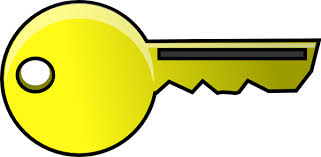 “ and they continued steadfastly 
    in the apostle’s doctrine and  fellowship, in the breaking of bread, and in prayers”.
                       Acts 2: 42
Problems Facing                 The Lord's Church- part 2
Decline of Christian family values
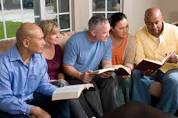 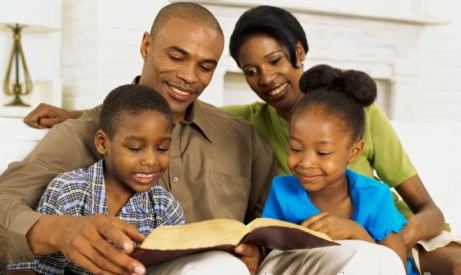 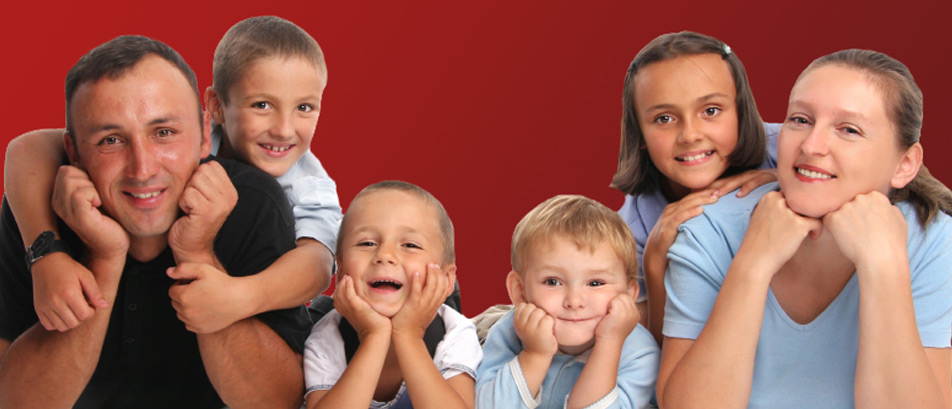 Decline of Christian family values
“All families have problems”
                  Dan Winkler, 2011
Decline of Christian family values
Who decides morality
 Society does not decide acceptable behavior,
   God does.
    “O Lord, I know the way of man is not in himself; it is not in man who walks to direct his own steps”.
                               Jeremiah 10:23
Decline of Christian family values
Bad assumptions to make
“self” is number one. We should look out for ourselves.
“I can’t help myself”
“no one can claim to know the truth”
“all social and moral values are relative”.
“the church should keep up with the times”
Decline of Christian family values
Statistics
50% of marriages end in divorce.  (daliystatistic.com)
9.8% of Americans are drug addicts      (drugwarfacts.com)
Teenage pregnancy;  2.7% in America 
     (U.S. Department of Health & Human Services)
 48% of American teens reported to be 
    sexually active.  (recapp.org)
Decline of Christian family values
Statistics
20.4 % of Americans go to “church” somewhere.
                  (Gallup Research Organization)
 Fewer than 50% of adults can name the books of 
     the gospel.
60% of Americans can’t name 5 of the 10 commandments.
12% of adults believe Joan of Arc was Noah’s wife.
                 (christianheadlines.com, Barna Group)
Drinking and drugs
How are people deceived by the influence of drink?
    Proverbs 20:1, Proverbs 23:32
What are some reasons people drink?
    Proverbs 31:6-7
    1 Peter 4:1-4
 Is God trying to tell us something?
     Ephesians 5:18
Drinking and drugs
What does the Bible say about drunkenness?
    1 Corinthians 6: 9-10
    Galatians 5: 19-21
    Romans 13: 12-14
     Recommended book:
       “Does God Drink Wine” by Carl O. Cooper